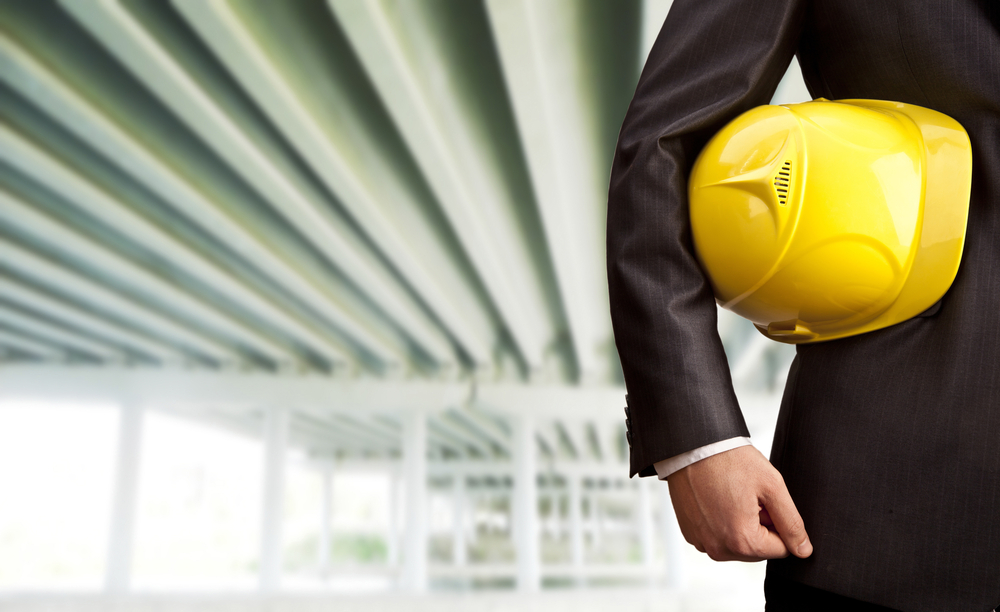 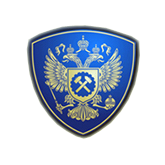 Доклад о деятельности Государственной инспекции труда в Республике Татарстан


Руководитель
Рустем Асфанович Галявов
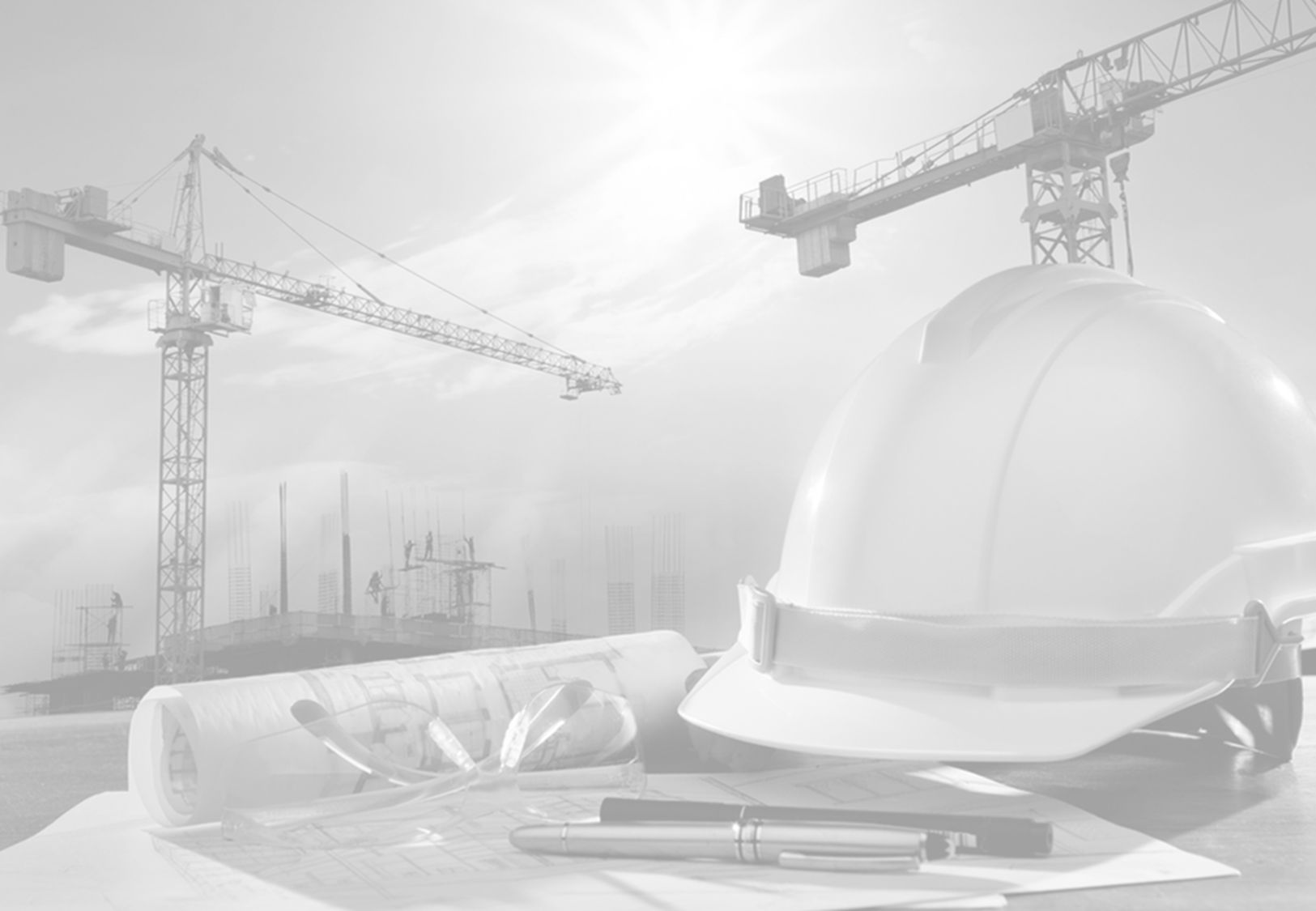 Динамика предельной численности госслужащих
115
87
67
49
2013
2015
2016
2019
1995
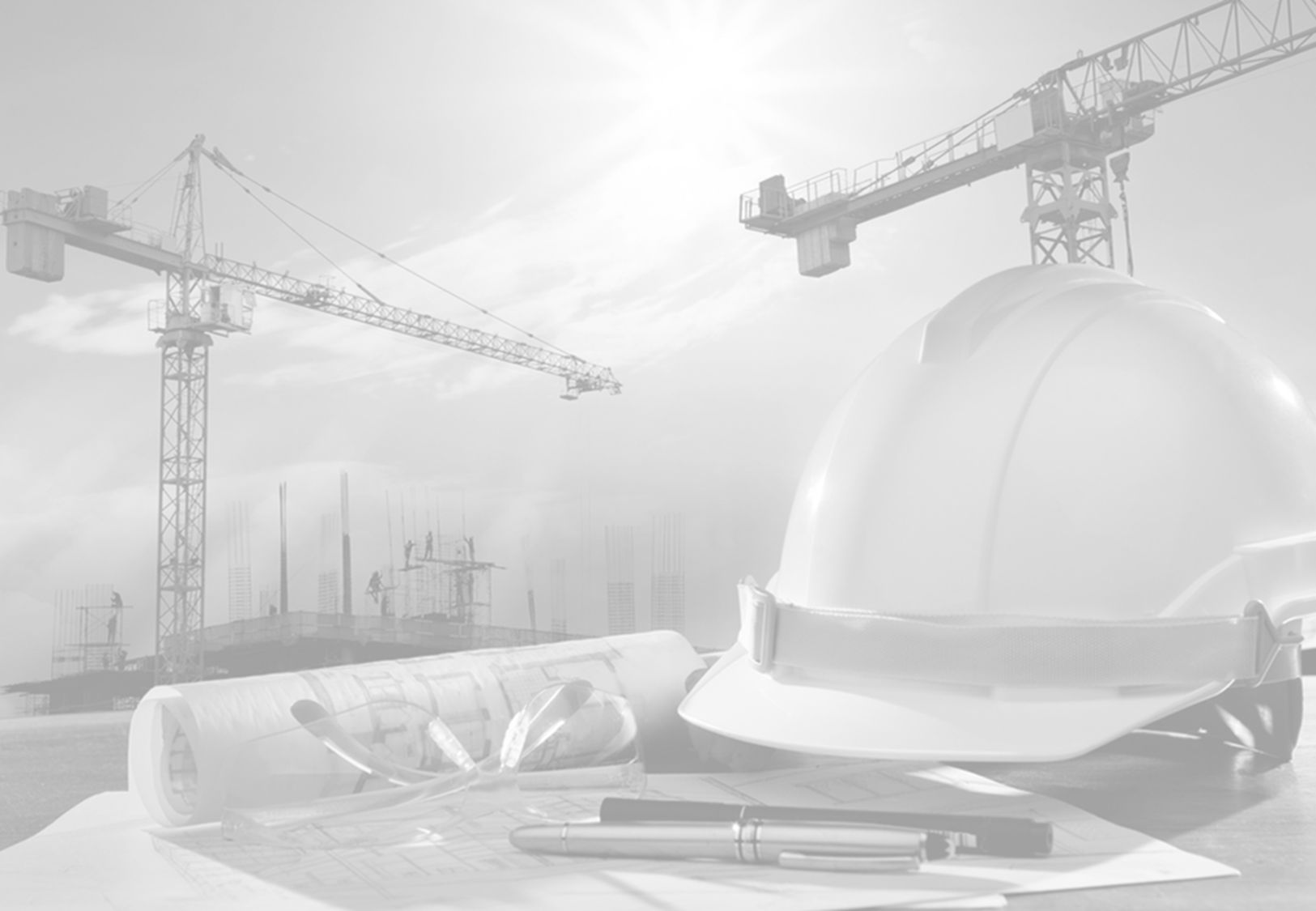 Казань
Набережные Челны
Альметьевск
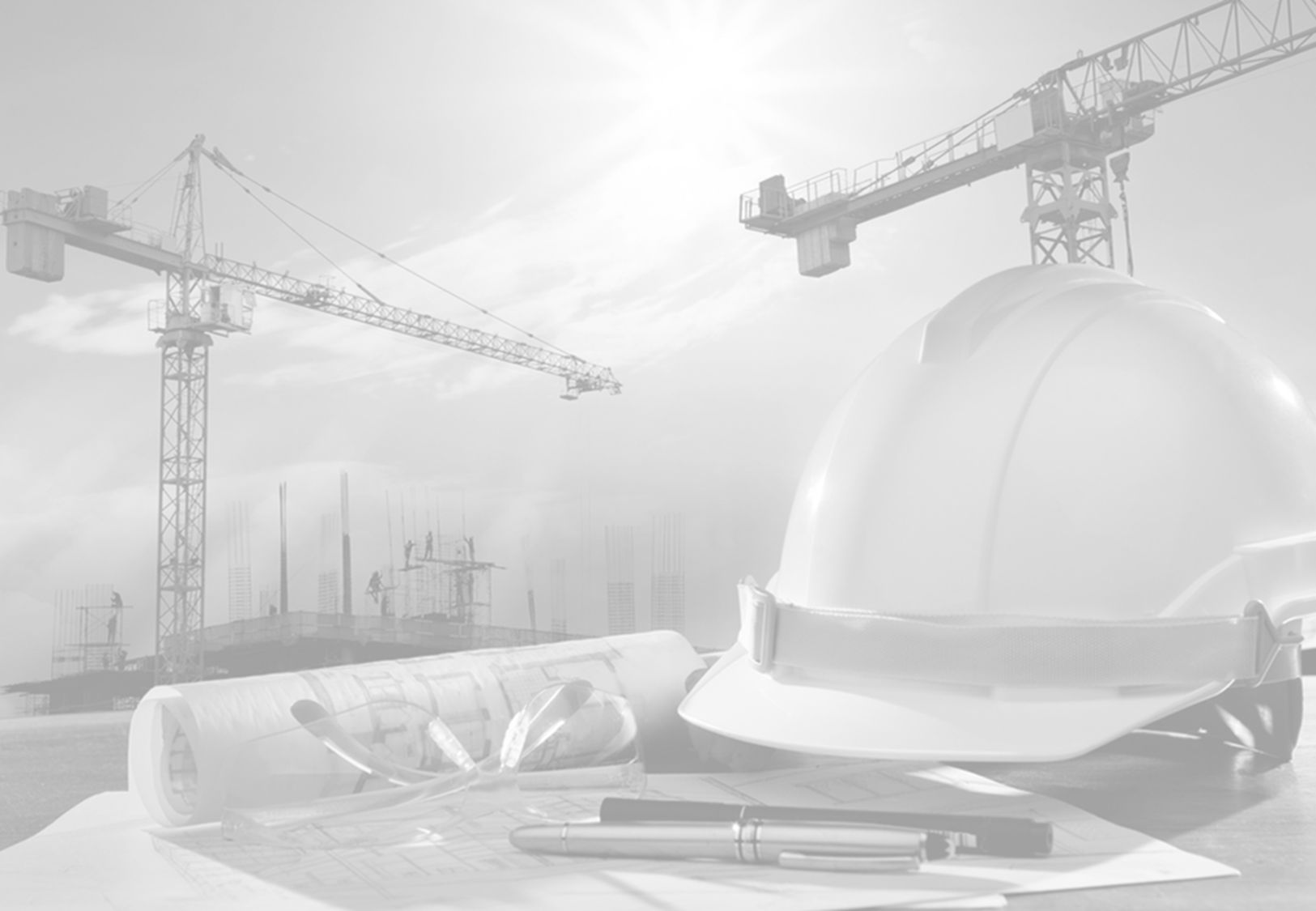 Соотношение поступивших жалоб
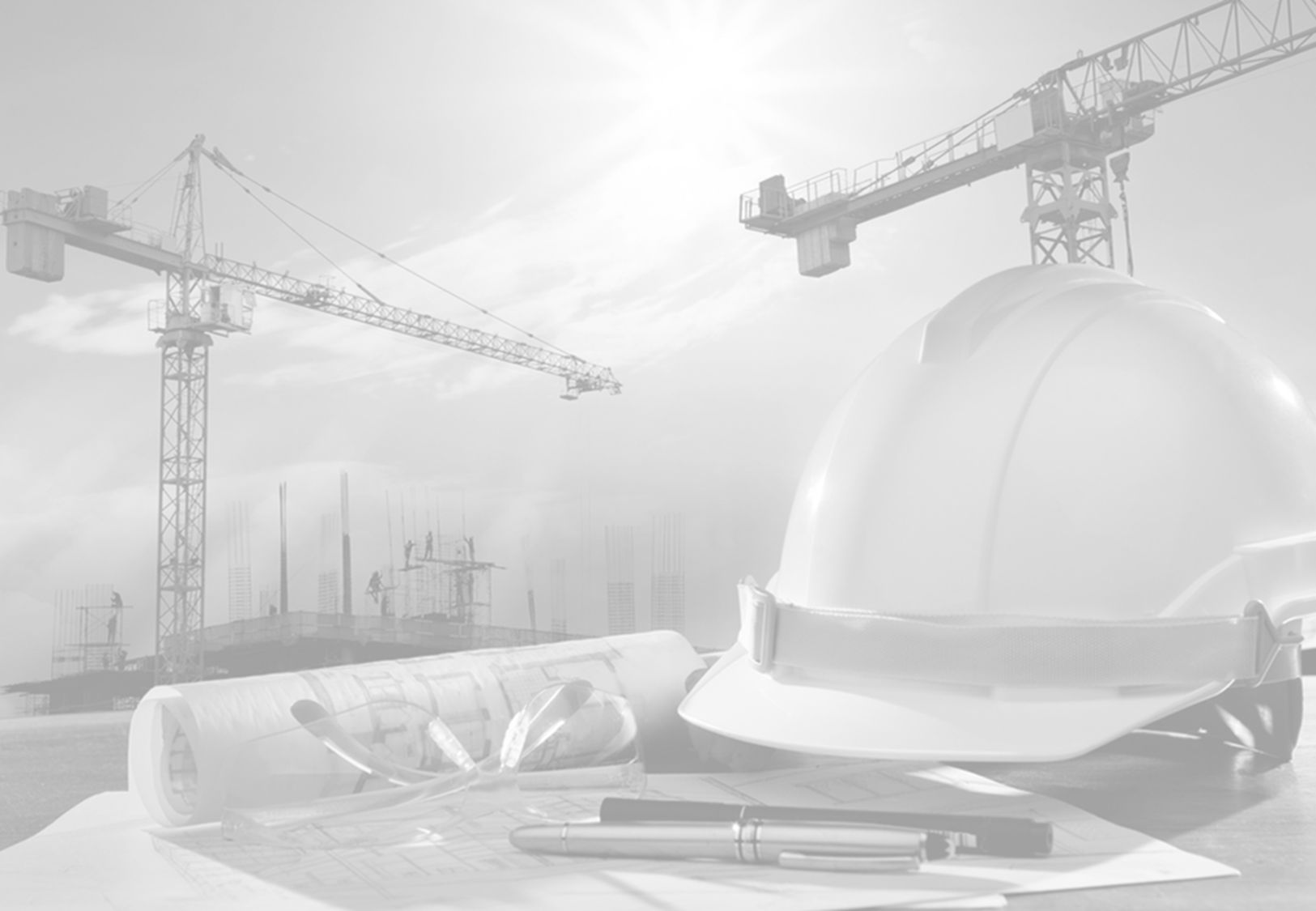 Структура нарушений
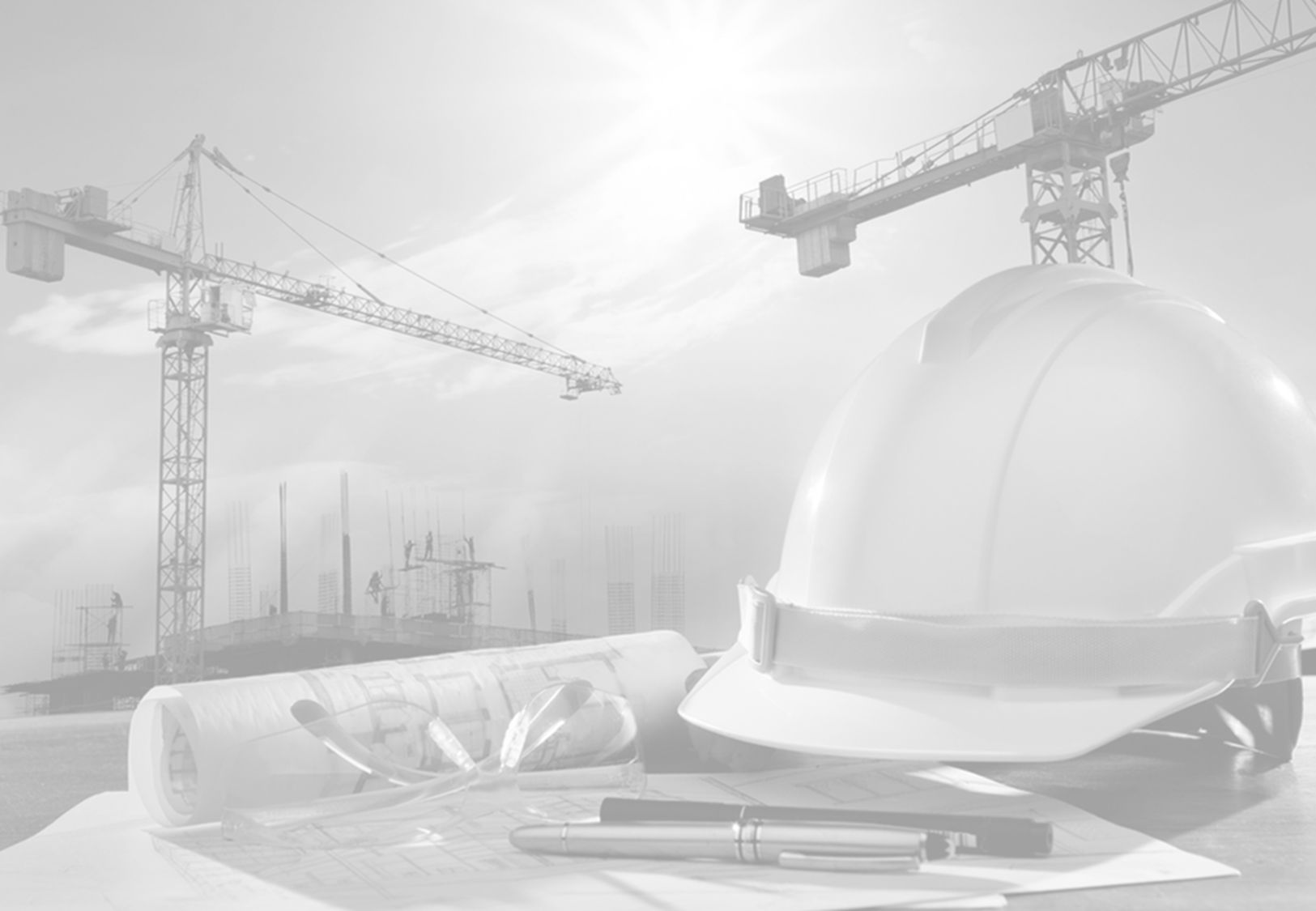 Соотношение проведенных проверок
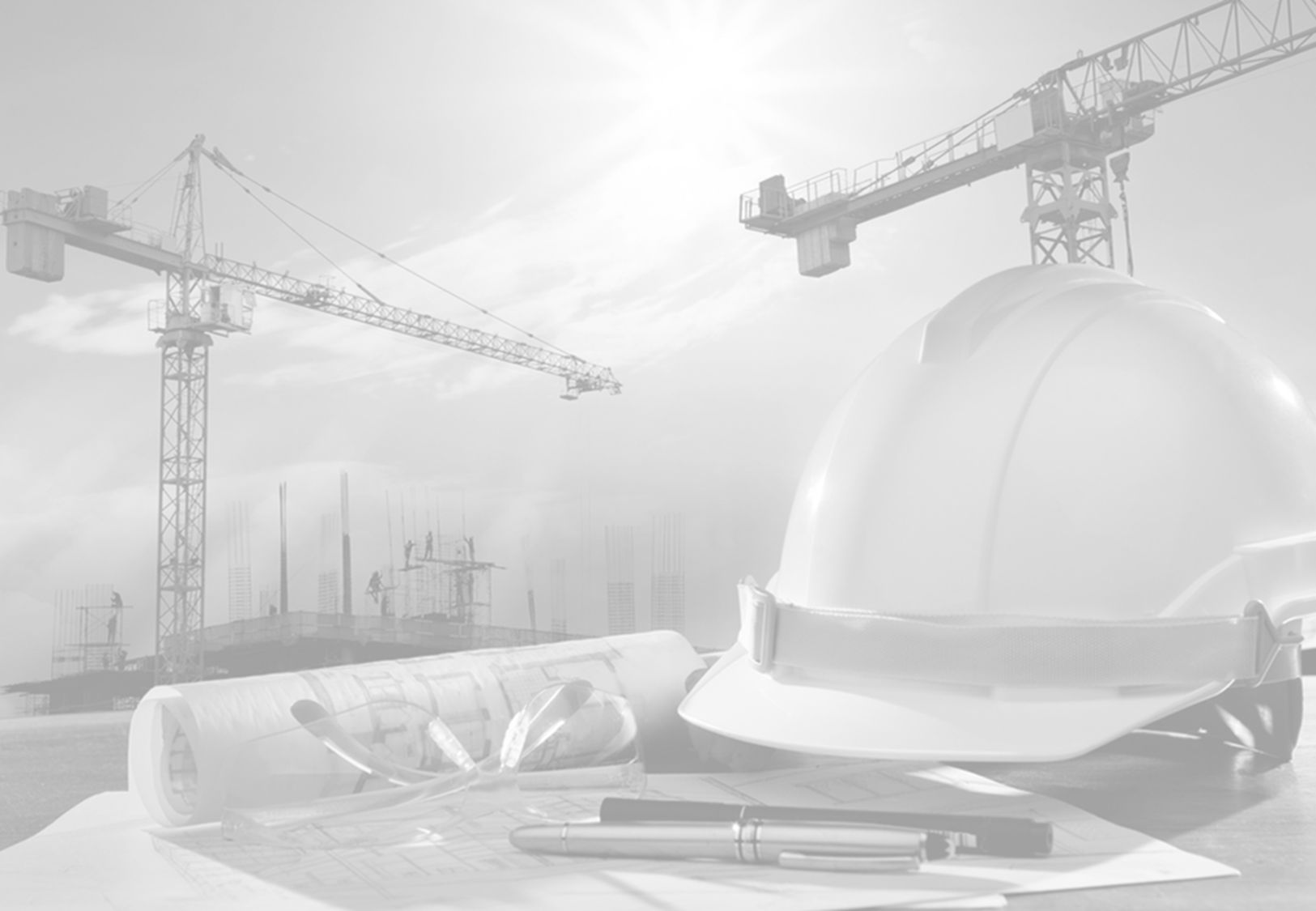 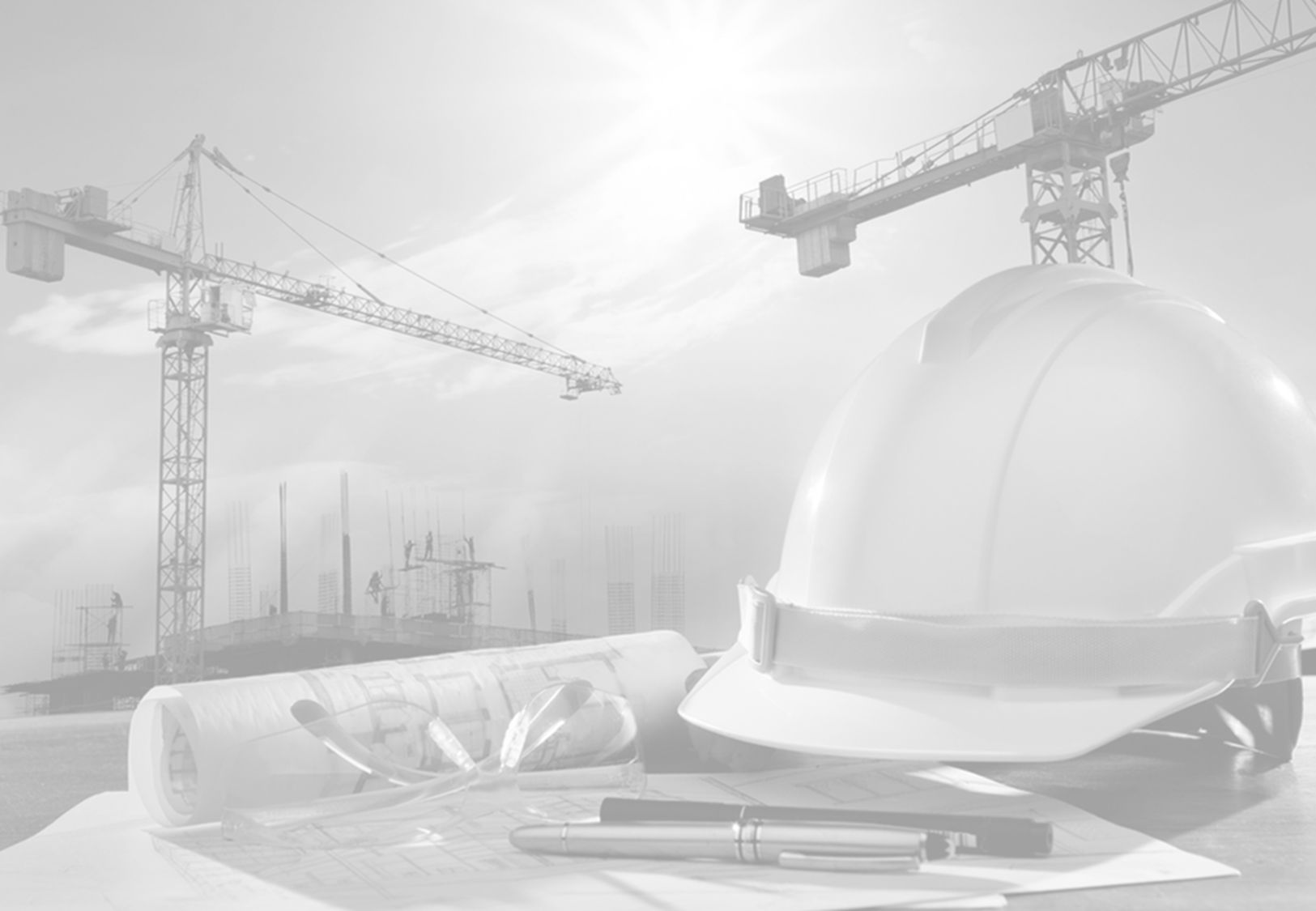 Количество выданных предупреждений
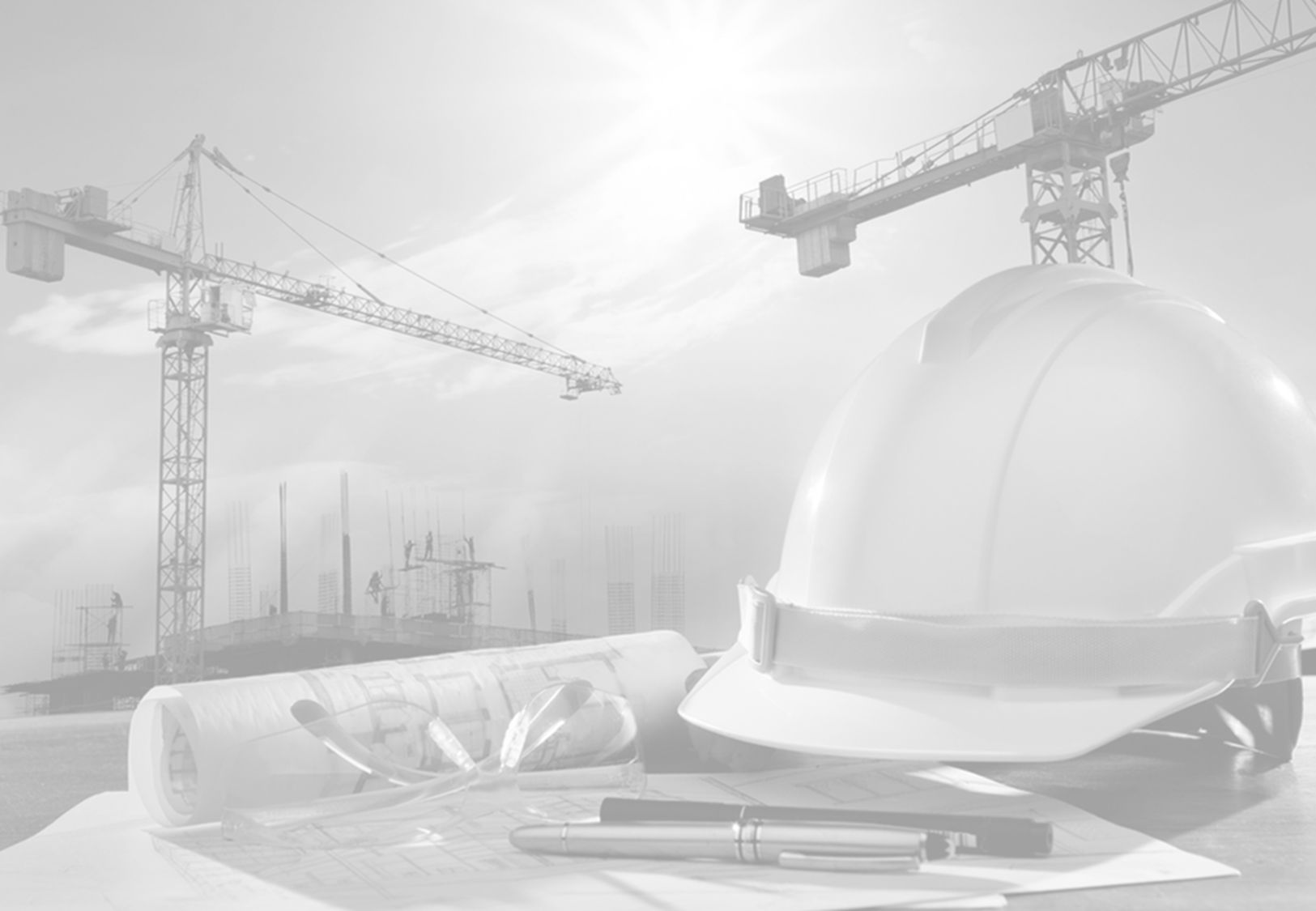 Задолженность по заработной плате на предприятиях Республики Татарстан на 31.05.2019 составляет 71млн. 740,41 тыс.руб
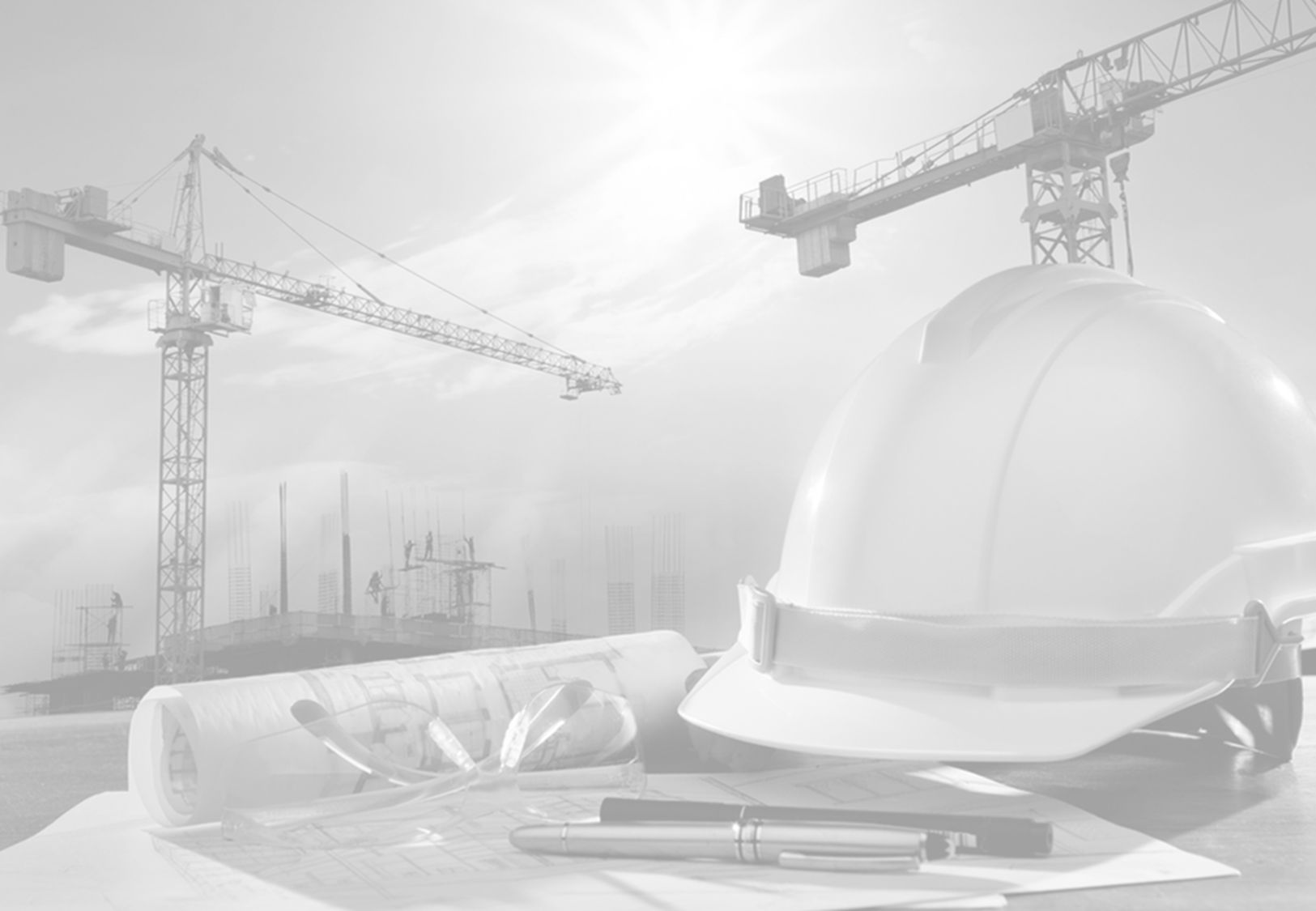 Уровень тяжелого и смертельного травматизма
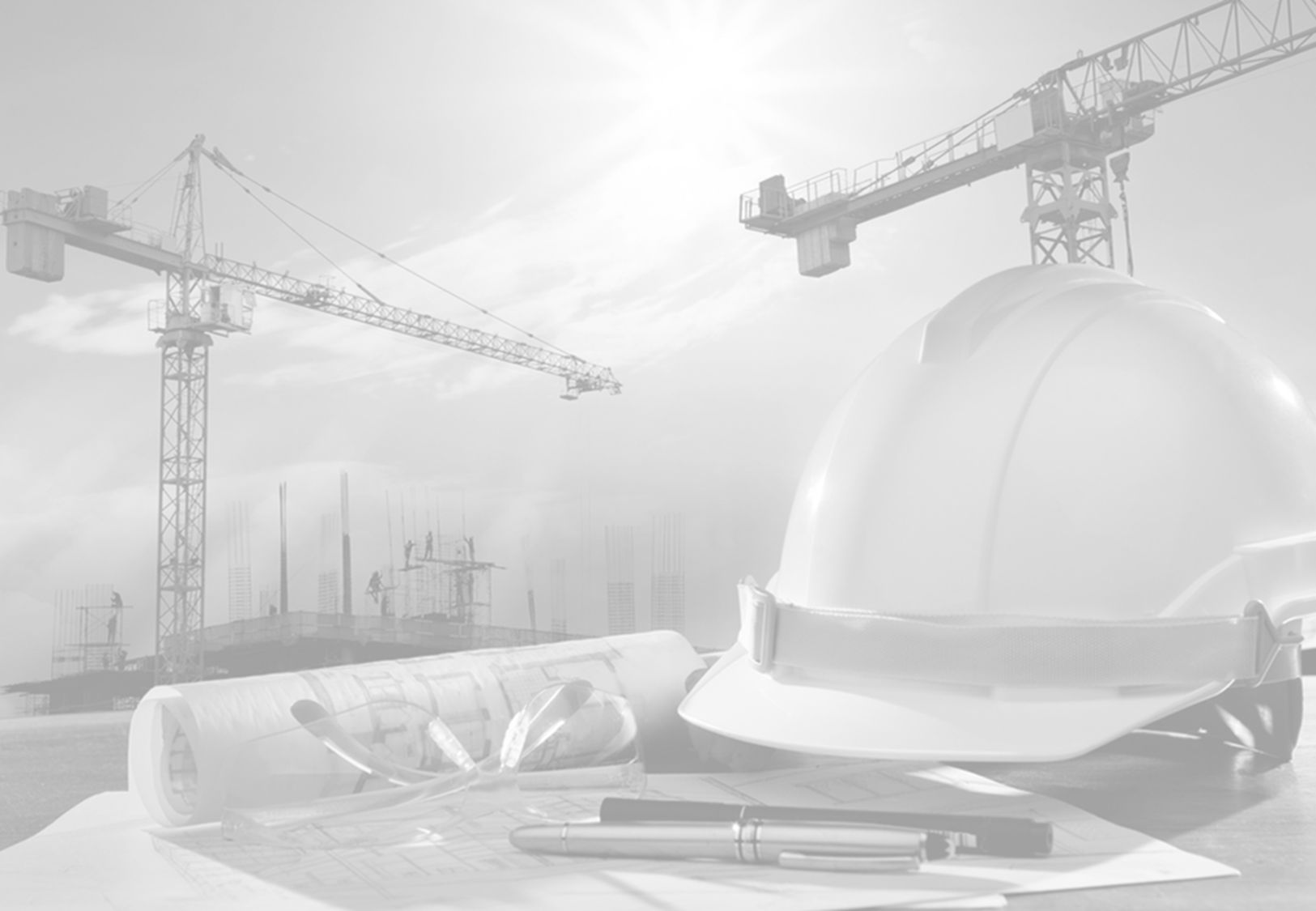 Распределение производственного травматизма по видам
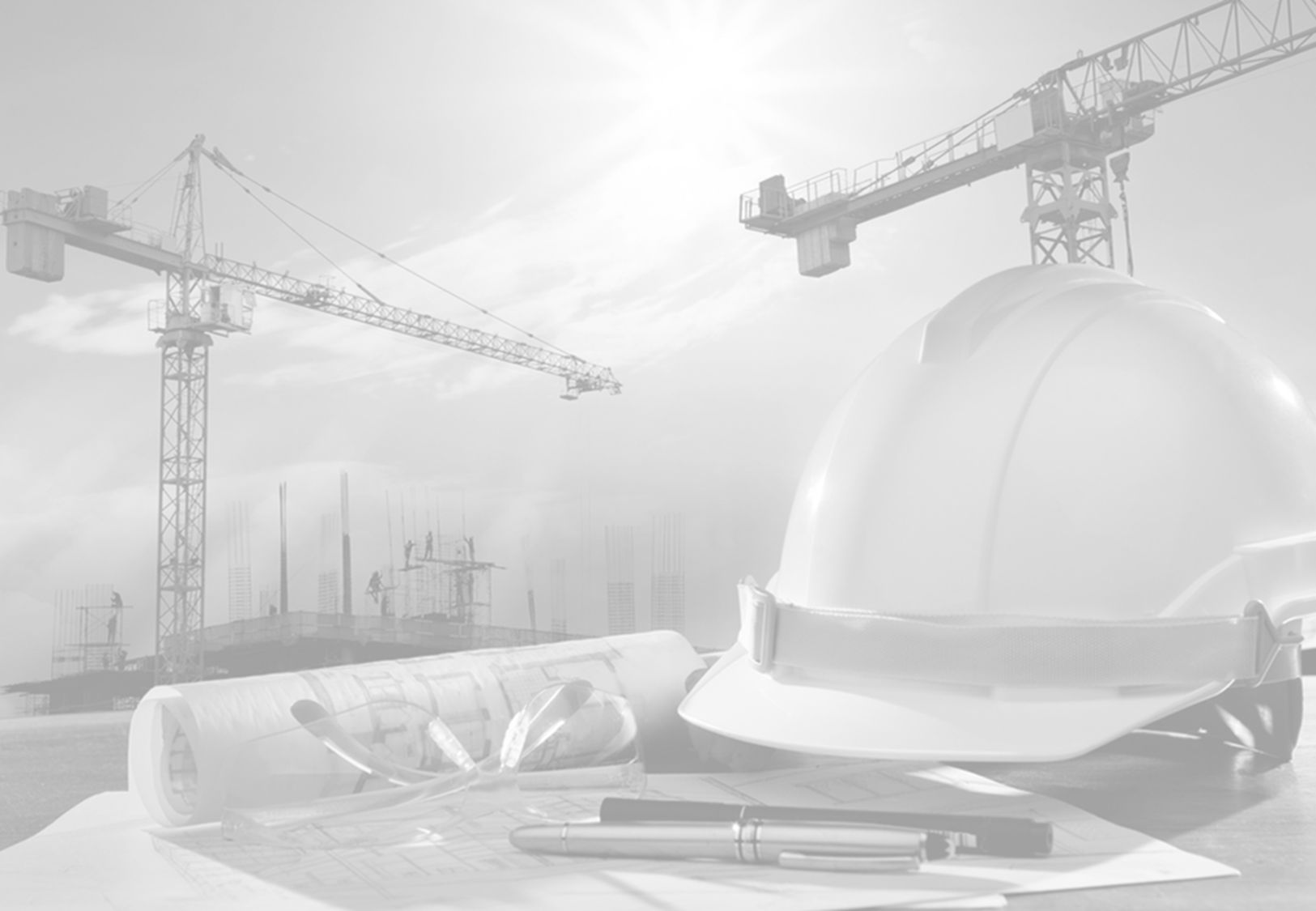 Анализ причин производственного травматизма в Республике Татарстан
Иное
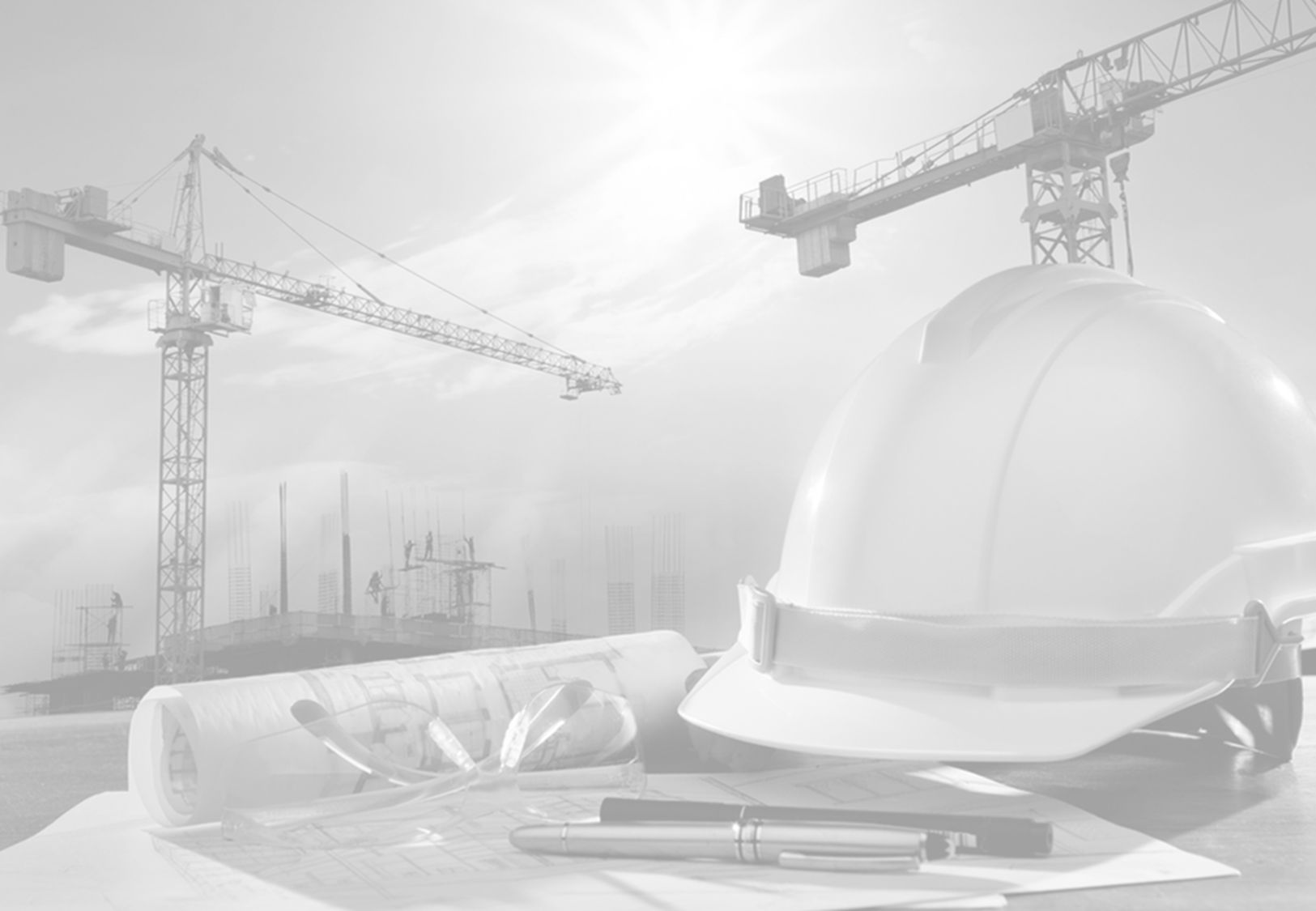 Статистика над соблюдением правил по охране труда на строительных объектах:
Проведено 25 внеплановые выездные проверки;
Выданы предупреждения в количестве 6 ед.
Привлечены к административной ответственности: 
юридические лица на сумму 1млн.755тыс. руб; 
должностные лица на сумму 220 тыс.руб.
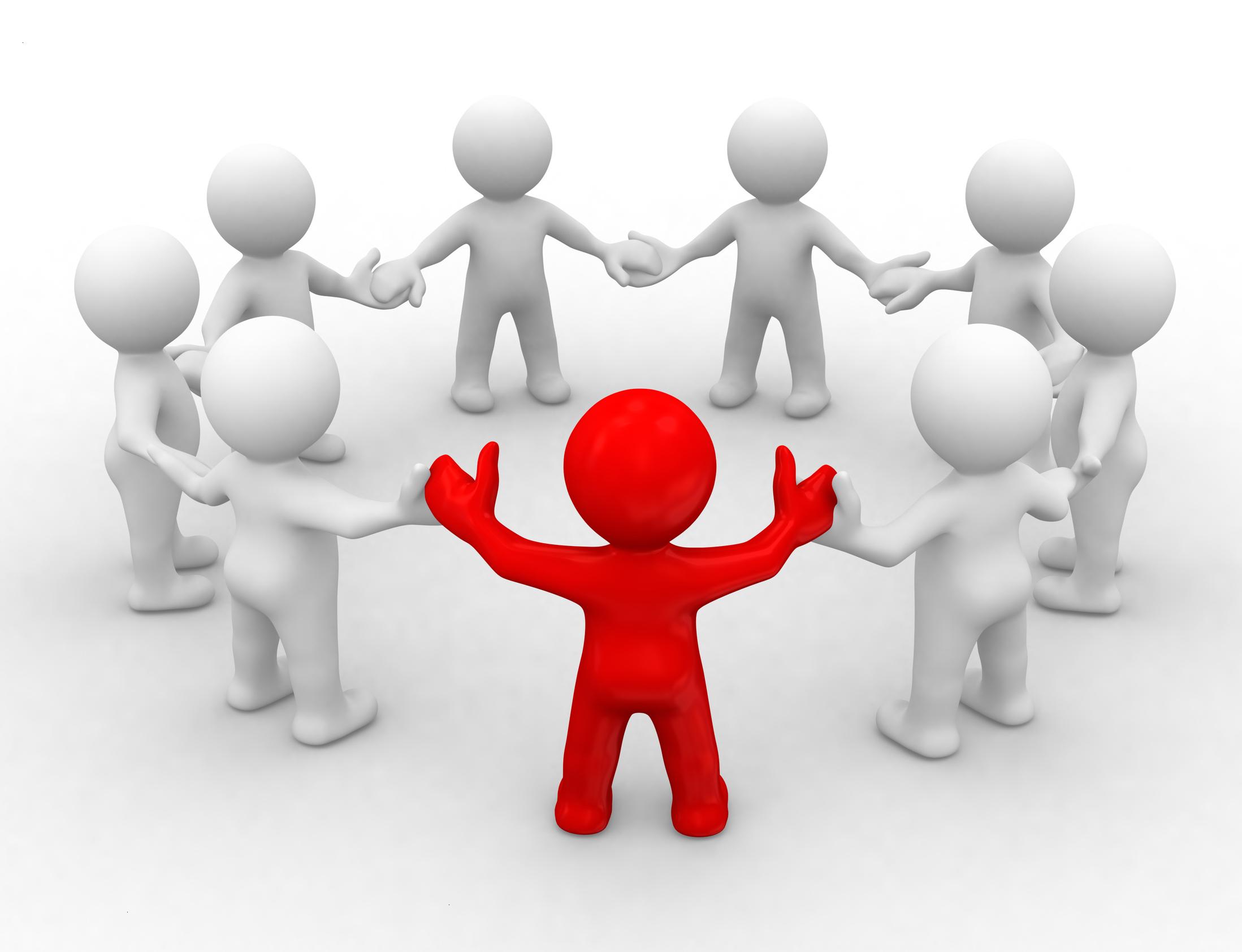 Проверка деятельности психоневрологических интернатов и соблюдения ими прав граждан при оказании им социальных услуг в соответствии с поручением руководителя Роструда
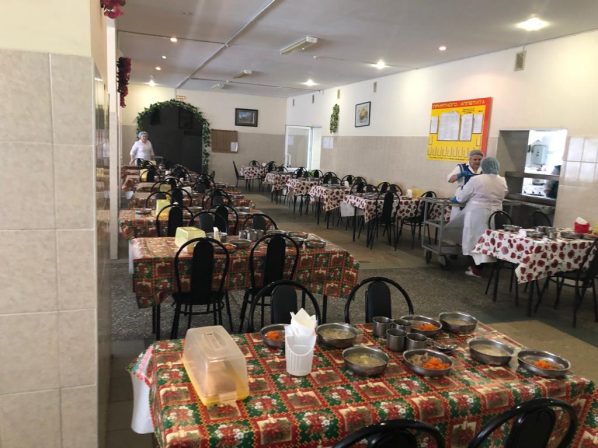 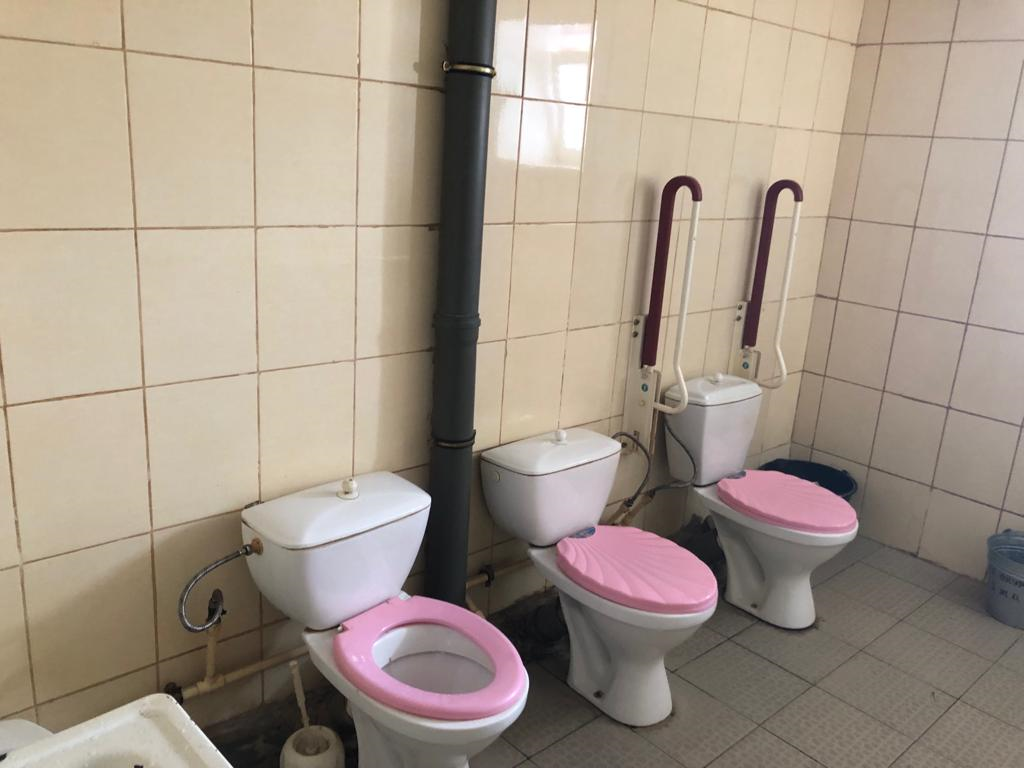 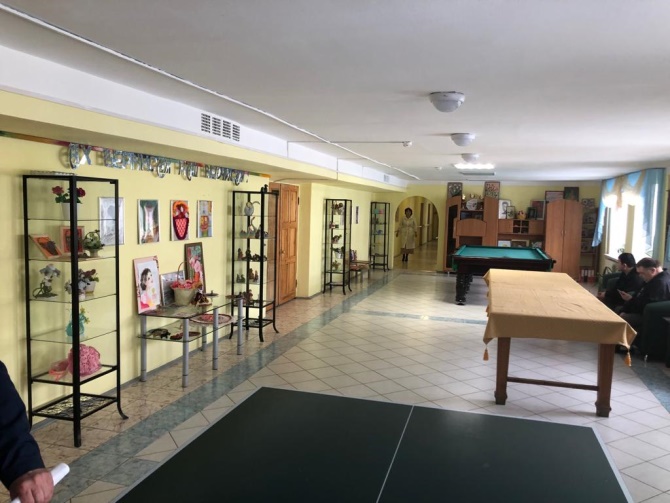 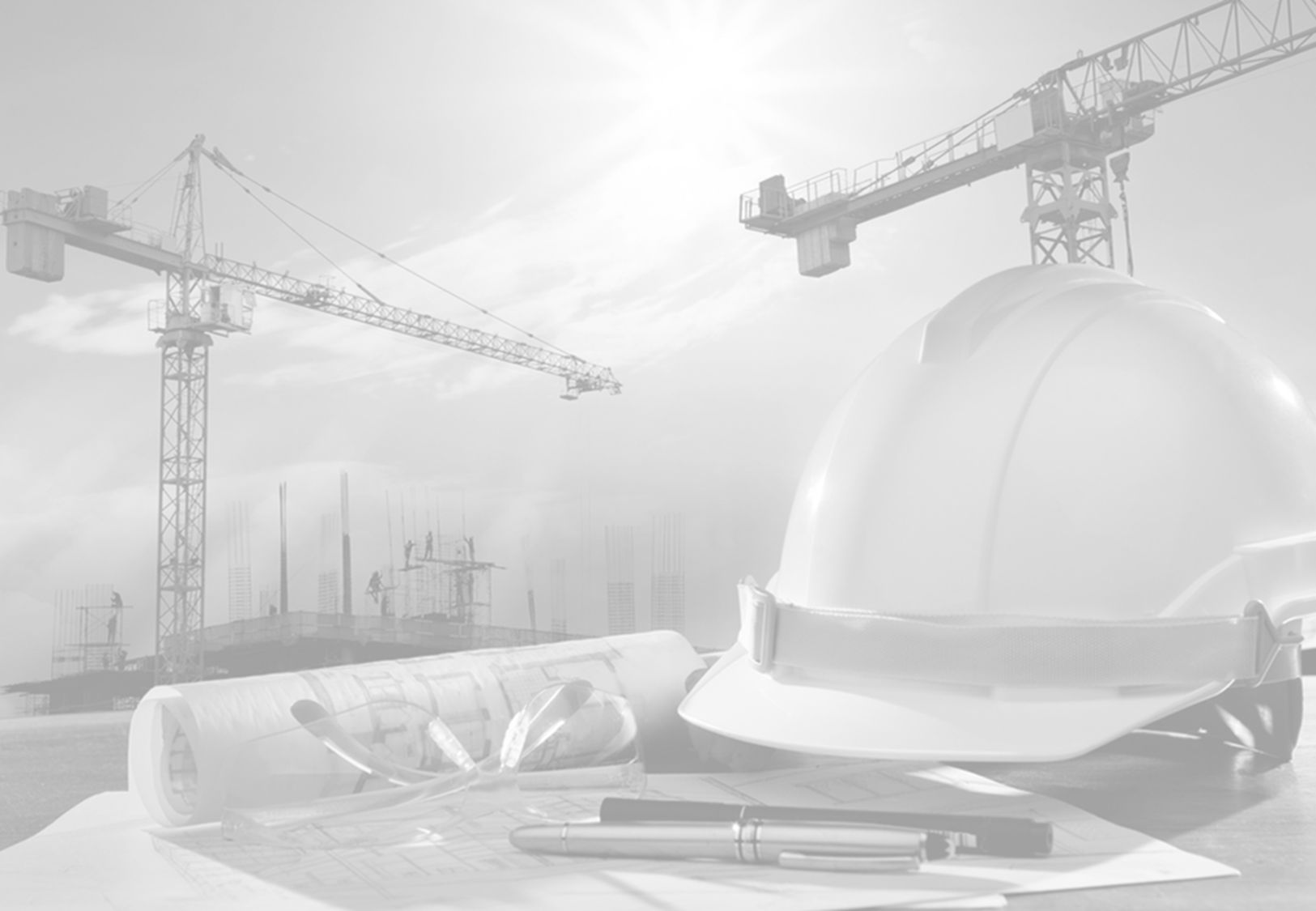 Граждане предпенсионного возраста
Наличие у гражданина предпенсионного возраста не может служить причиной для установления ограничений при приеме на работу и других ограничений в сфере труда!
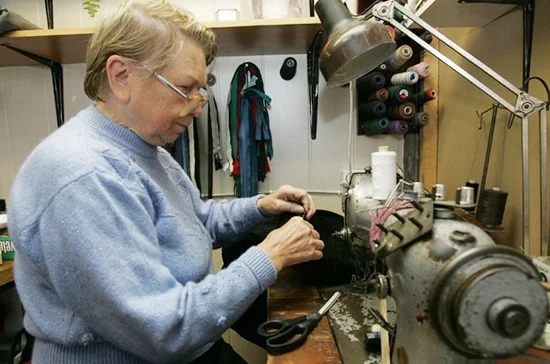 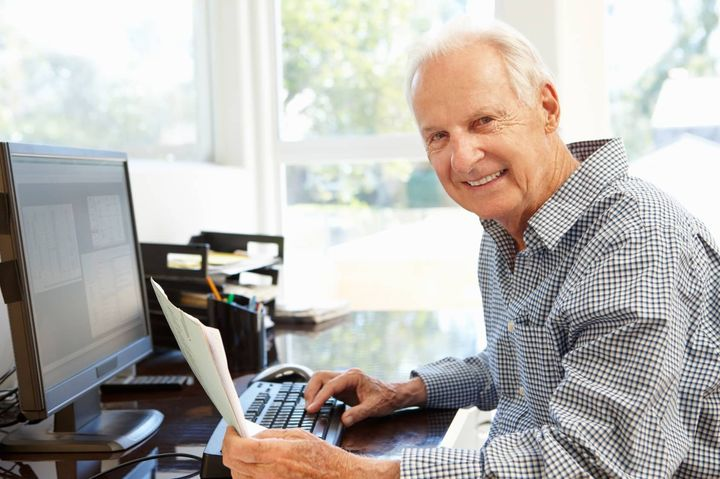 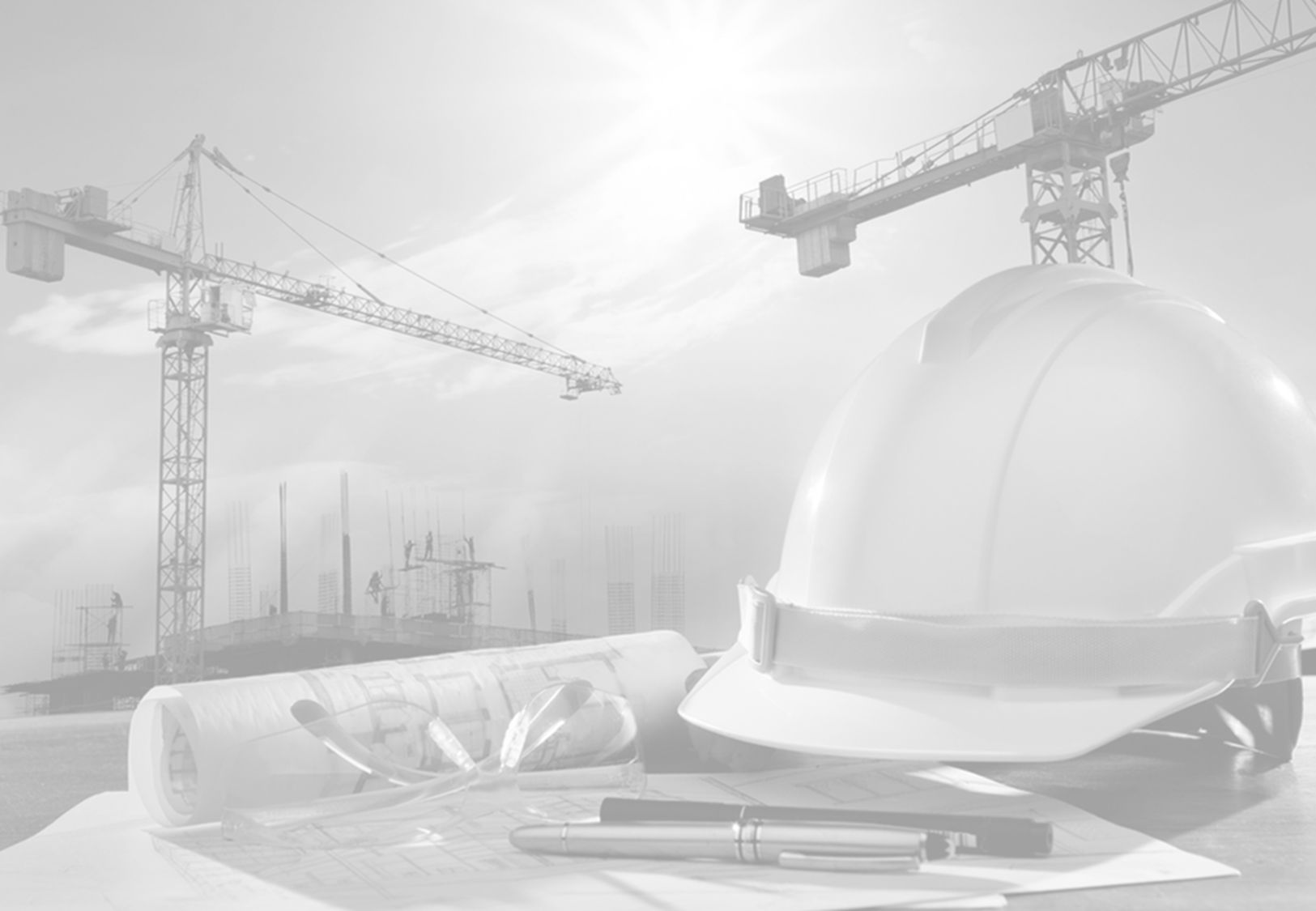 Работа, которая ведется в реализации поручения Правительства РФ:
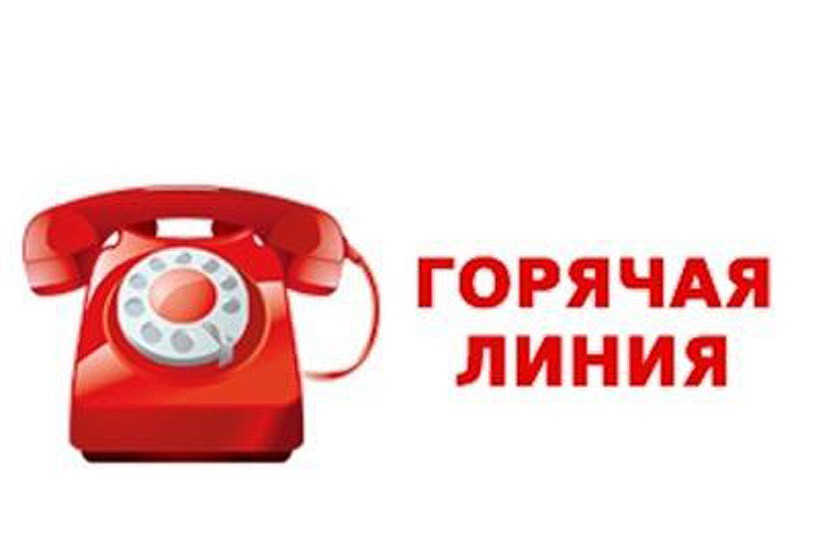 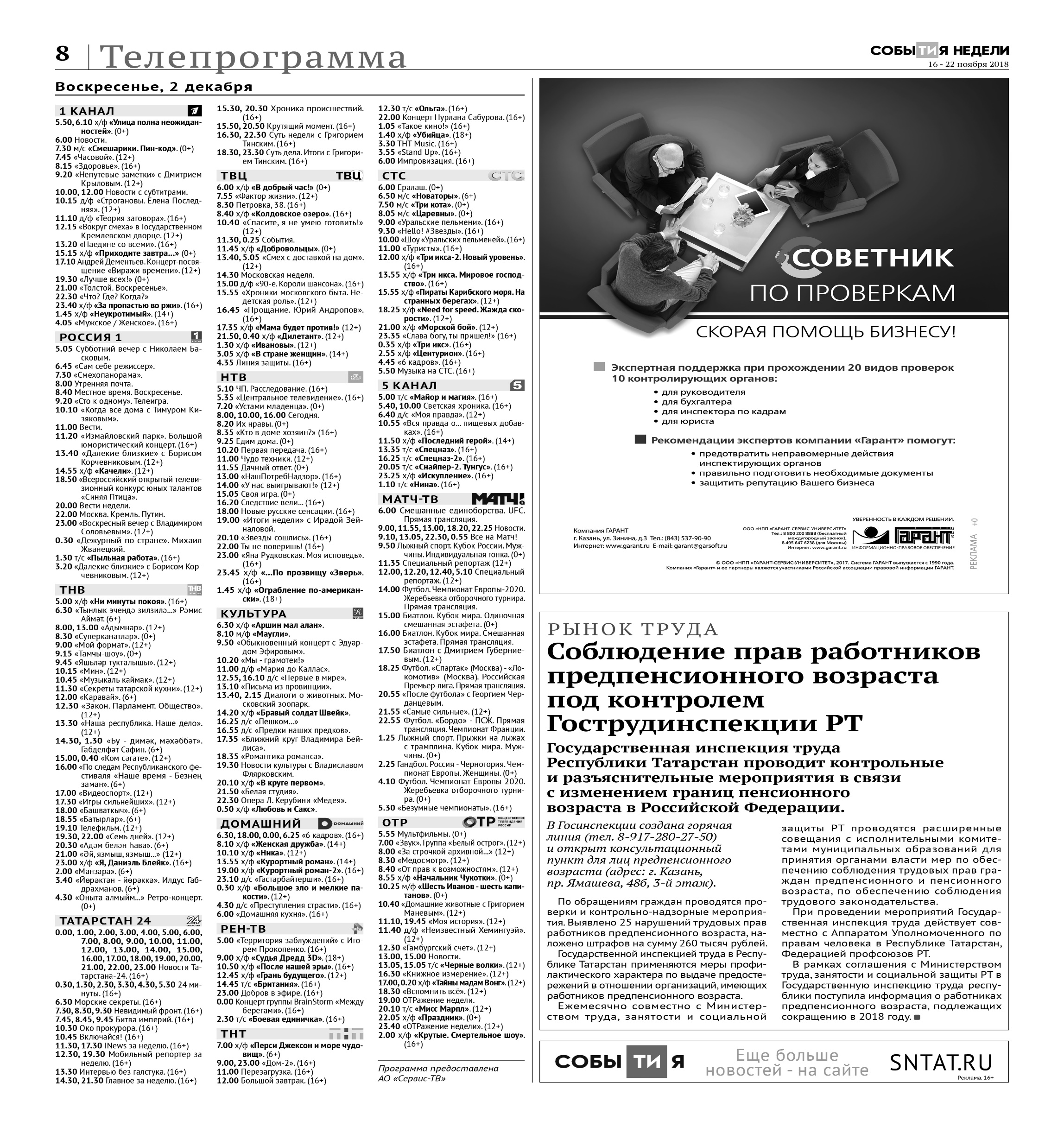 89172802750
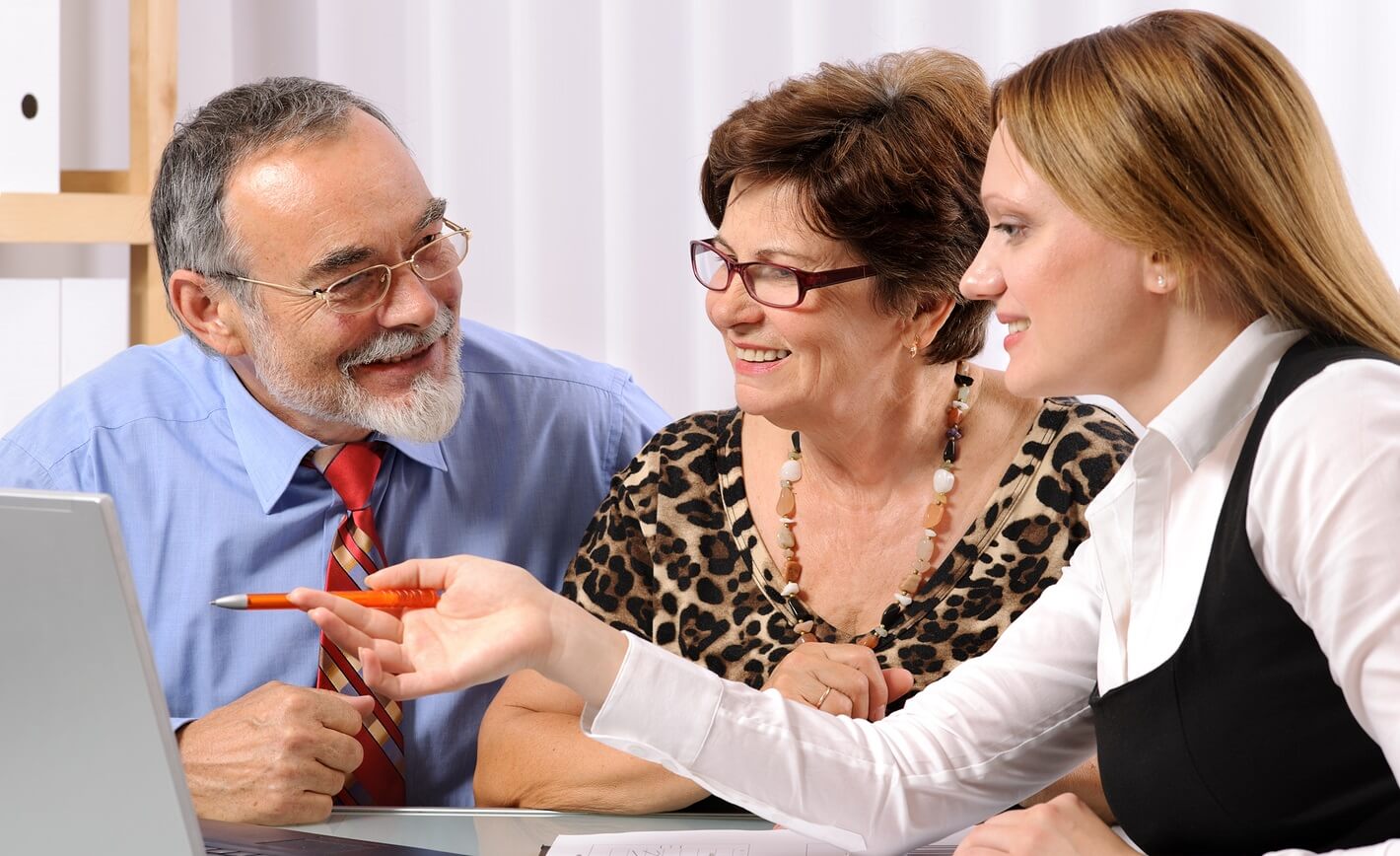 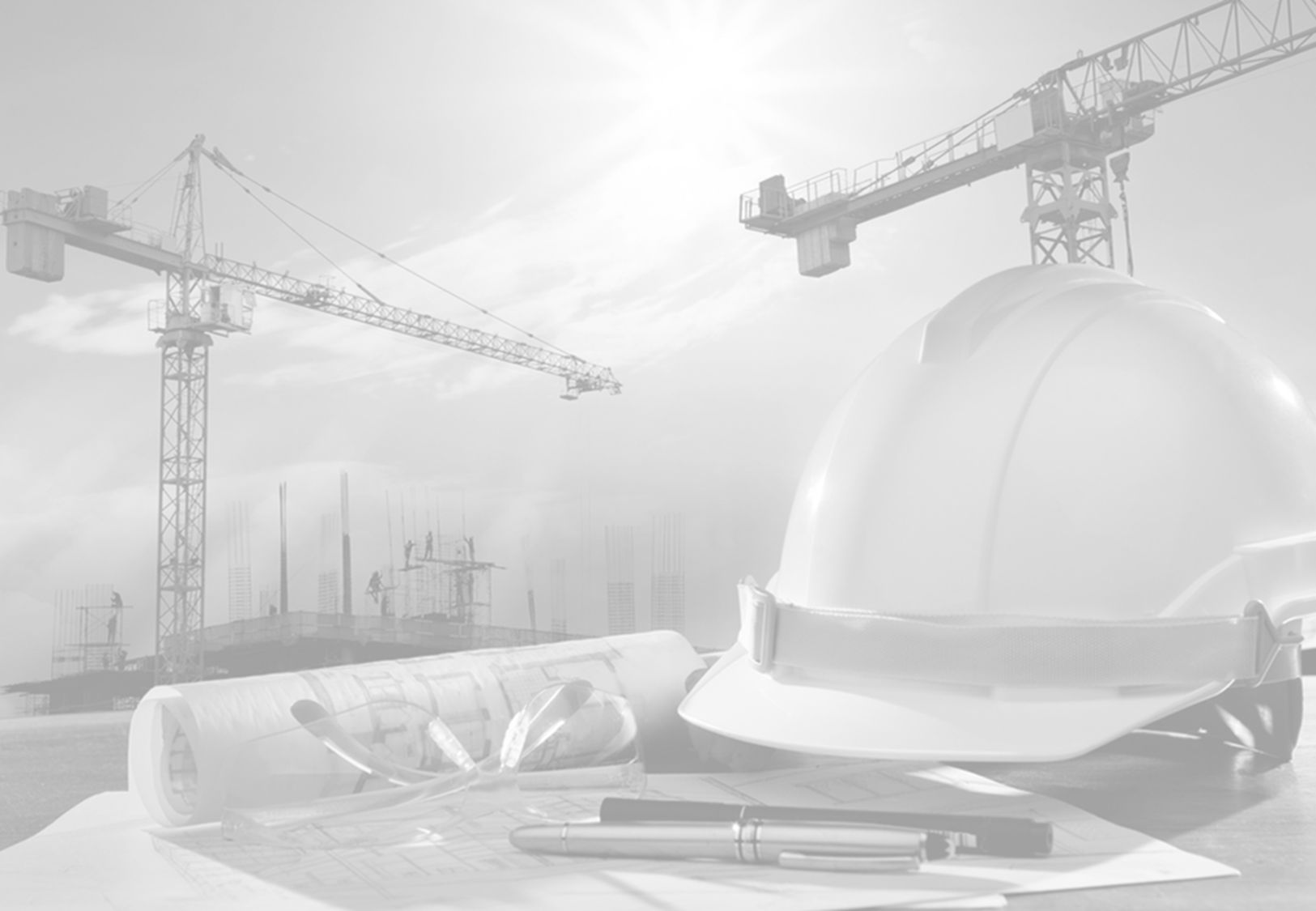 Статистика в отношении работников предпенсионного возраста
11 телефонных звонка по горячей линии от граждан предпенсионного возраста;
Проведено 13 КНМ;
Выявлено 14 нарушений трудовых прав предпенсионного возраста;
Наложено штрафов на сумму 343 тысяч рублей;
Выдано 61 предостережение;
27 дано письменных разъяснений.
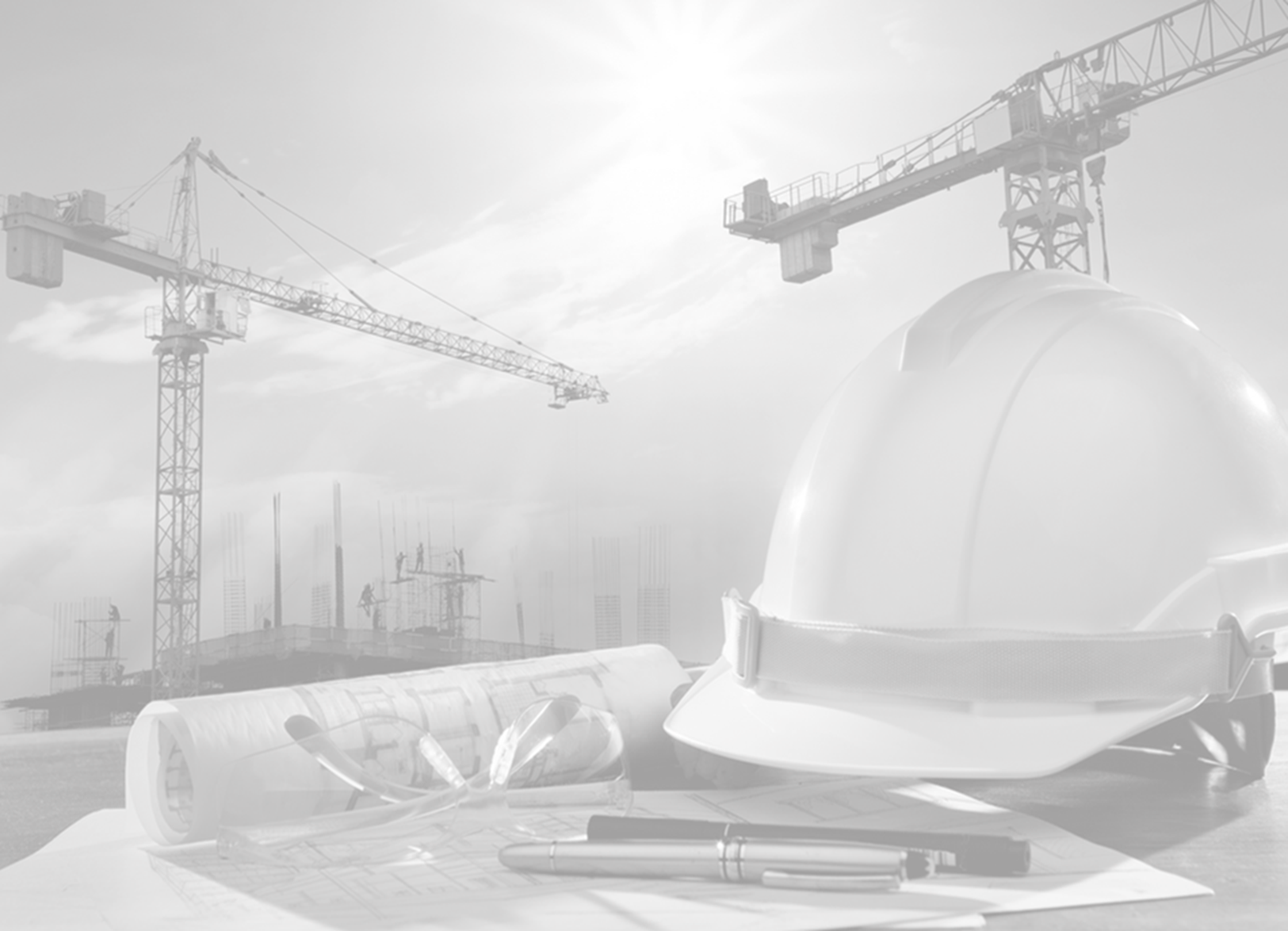 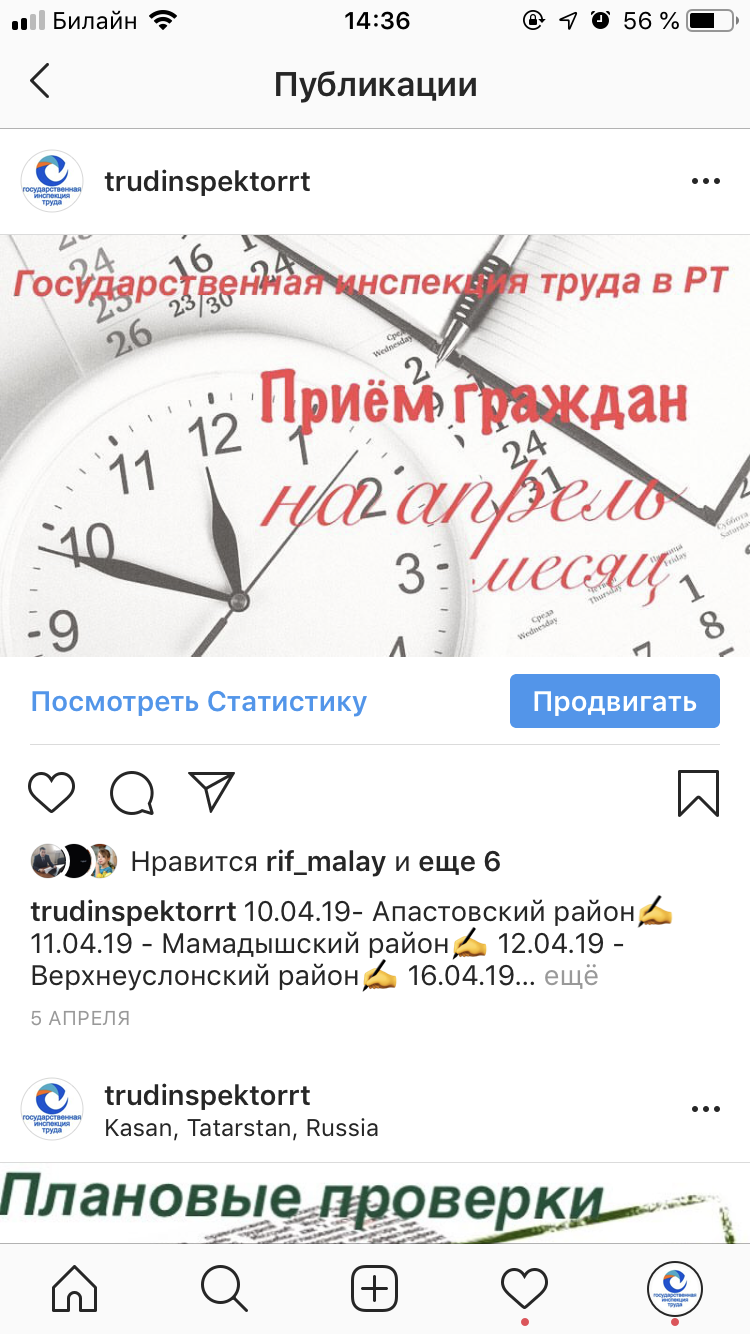 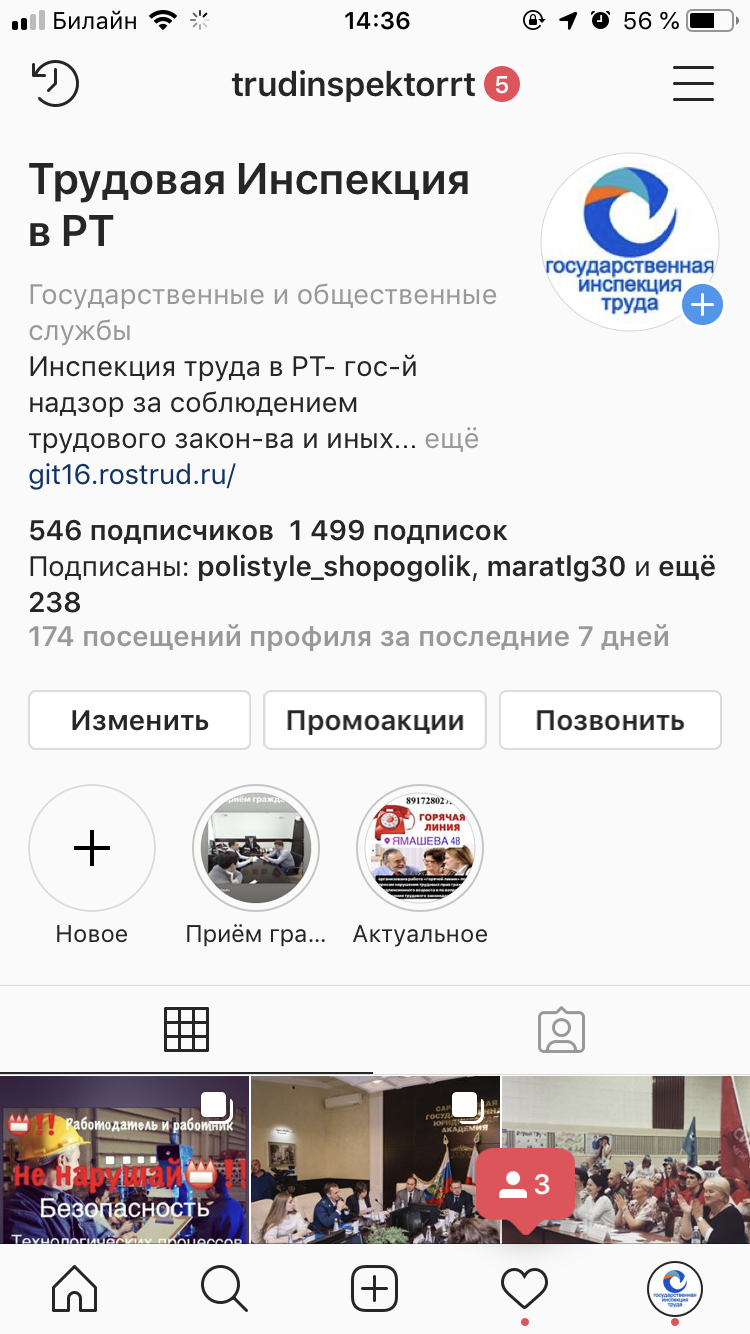 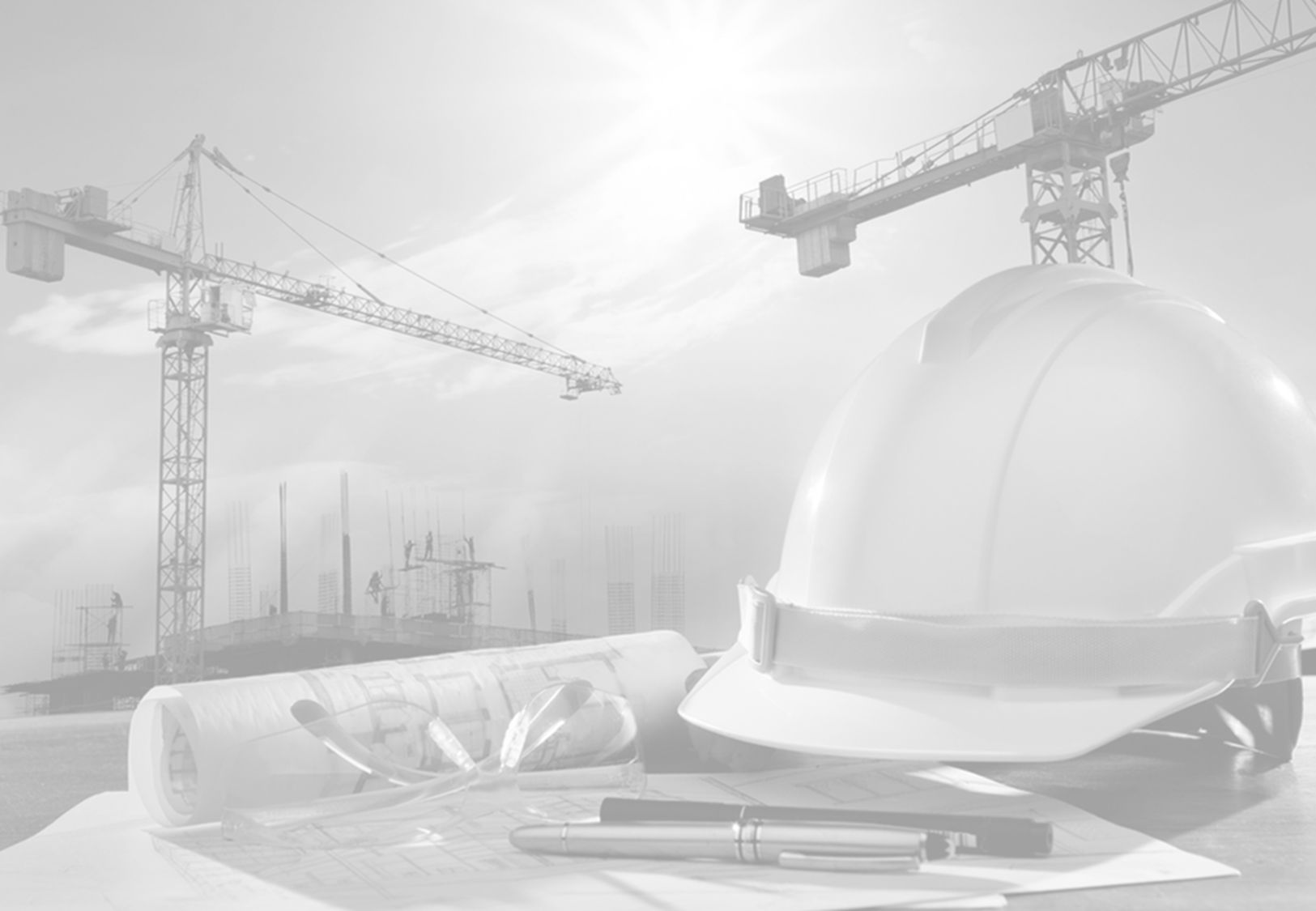 Спасибо за внимание!